Calcium Isotope Fractionation in Hip Bone and Serum
Lily Wayne 
Steve Romaniello
Wang Zheng 
Gwyneth Gordon
Ariel Anbar
Importance of Calcium
Calcium homeostasis 
exchange of Ca between blood and bone 
isotope fractionation occurs
daily process
Issues with mineral balance  osteoporosis
affects 50% women and 25% men >50 y
weak brittle bones and an increased risk for hip fractures
diagnosed using dual energy x-ray absorptiometry (DEXA)
Image retrieved from https://ascientificcuriosity.wordpress.com
Research Goal
To develop a diagnostic tool for bone metabolic diseases by quantitatively measuring Ca isotopes in serum.
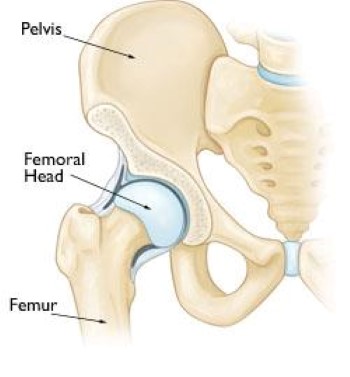 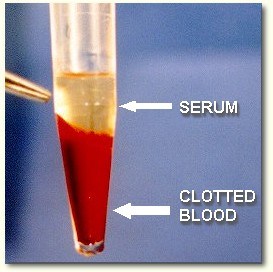 Trabecular
Cortical
Methods
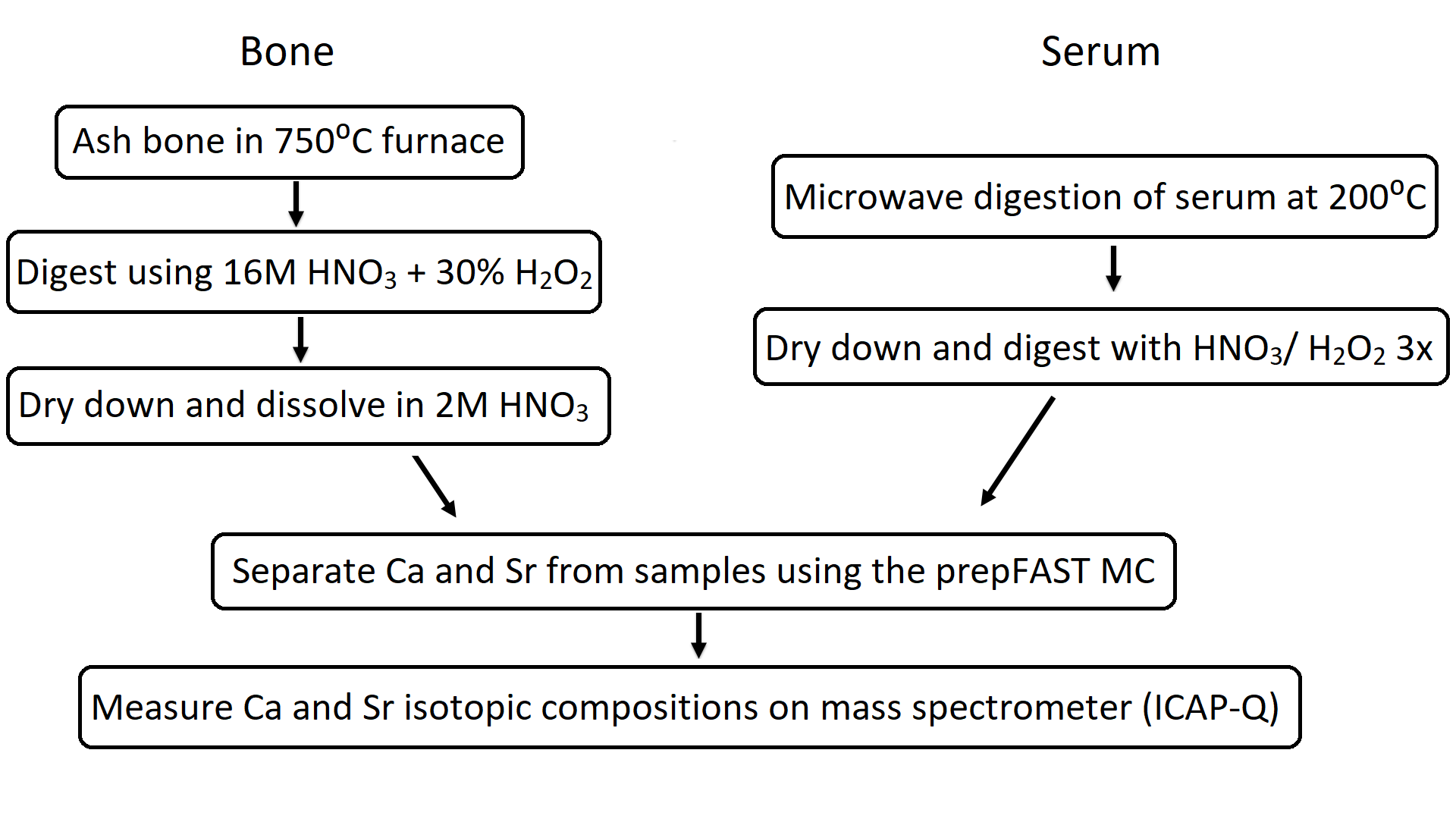 Calcium Isotopes of Cortical and Trabecular Bone
Conclusion
Cortical and trabecular bone from each individual display similar shifts in Ca isotope. 
Changes in bone mineral density occur uniformly throughout the bone.
Next step: measure fractionation in serum and compare it to bone.
Acknowledgements
Steve Romaniello, Assistant Research Scientist at ASU
Wang Zheng, Research Scientist at ASU
Gwyneth Gordon, Assistant Research Professor at ASU
Ariel Anbar, President’s Professor at ASU
ASU/NASA Space Grant